Addition and Overflow
CS 0447
Jarrett Billingsley
Class announcements
yay it’s fall!
CS447
2
Binary addition, in logic
CS447
3
Solving problems with circuits
here's a surprising fact:
all computation can be built from just the basic Boolean logic operations (AND, OR, and NOT).
and since binary only has two values, anything expressed in binary can be computed using these logical operations.
our goal is to build an entire CPU.
we'll hold off on the "reading instructions" and "taking steps" and "remembering stuff" until later.
but we actually know enough already to start building the ALU: the part of the CPU that, well, computes.
CS447
4
Quick aside: truth tables with “multiple outputs”
we’ll be looking at several truth tables that look like this:
=
here A and B are inputs, and X and Y are outputs. if that looks weird, well:
it’s shorthand for two truth tables. we’re just saving space by not repeating the inputs.
CS447
5
[Speaker Notes: - remember, functions can only have one output! often we want to have “multiple-bit outputs”, but we do that be implementing each bit of the output as its own function.]
Is a half-truth a lie?
let's come up with a truth table for adding two 1-bit numbers.
each column will hold 1 bit.
and let's name the outputs C and S, for Carry and Sum.
let's name the inputs A and B:
S
C
B
A
now let's fill in the output values.
0
0
0
0
for the input values, we count up in binary…
1
0
1
0
hey, this C column looks familiar… what about S?
1
1
0
0
0
great! But this is wrong.
1
1
1
CS447
6
[Speaker Notes: - whenever making a truth table, ALWAYS count up in binary – it's so easy to miss cases if you jump around
- C and S form a 2-bit number
- C just looks like A & B
S looks like A xor B
well it’s not wrong, it’s just not the whole answer, because we almost always need to add more than two 1-bit numbers together!]
The full truth
what we just made was a half-adder.
it has a carry output but not a carry input.
(which might be useful for the lowest bit)
but might not be, as we'll see
to make a full adder, we need 3 input bits:
Ci
Co
S
B
A
0
0
0
0
0
1
0
0
0
1
Ci
Co
1
0
0
1
0
00111 110
 1011 0010
+0010 1111
 1110 0001
0
0
1
1
1
A
1
0
0
1
0
B
0
1
0
1
1
1
1
0
0
1
S
1
1
1
1
1
CS447
7
[Speaker Notes: - Ci = Carry in, Co = Carry out]
The logic of it all
it looks a little messy, but it kinda makes sense if you think of it like this:
it counts how many input bits are "1".
if we look at the outputs in isolation:
S is 1 if we have an odd number of "1s"
Co is 1 if we have 2 or 3 "1s”
actually coming up with collections of gates that output this truth table is kind of complicated, but I’m just gonna wave my hands and say…
there's a full_adder.circ example circuit for you!
Ci
Co
S
B
A
0
0
0
0
0
1
0
0
0
1
1
0
0
1
0
0
0
1
1
1
1
0
0
1
0
0
1
0
1
1
1
1
0
0
1
1
1
1
1
1
CS447
8
[Speaker Notes: - Again, Co and S are a 2-bit number
- it might not be obvious, but we can come up with a collection of gates that output each of these columns]
Sweeping that under the rug…
in programming, we use functions to be able to reuse code.
in schematics, we can group these 5 gates into a component.
here's the symbol for a one-bit full adder:
and outputs are like return values.
Co
A
+
S
now we don't have to care how it adds, just that it does.
inputs are like parameters…
B
Ci
unfortunately Logisim’s built-in adder flips this upside down but whatever.
CS447
9
[Speaker Notes: - Logisim does this with a lot of components (puts the least significant bit up top instead of at the bottom) and I don't know why. most diagrams I've seen in texts put the LSB at the bottom.]
And that’s how we build circuits
the process of building any circuit goes something like this:
2. turn the truth table into a Boolean expression.
1. make a truth table that expresses the computation we want.
3. turn that into logic gates.
A
Y
B
steps 1 and 3 are pretty obvious, but step 2…
well, lab 5 will introduce you to a straightforward way to do that!
CS447
10
[Speaker Notes: bubbles on the inputs of a gate are shorthand for a NOT gate on each bubbled input.
“turning a truth table into a boolean expression” can actually be a pretty complicated process! look up “karnaugh maps!”]
Adding (and subtracting) multi-bit numbers
CS447
11
Where do the carries go?
when you add one place, you might get a carry out.
that bit becomes the carry in for the next higher place.
1 0 1 1 0 0 1 0
+0 0 1 0 1 1 1 1
Bit Bucket..?
CS447
12
[Speaker Notes: - what is this called?
- how can we handle it?]
Ripple Carry
if we want to add two three-bit numbers, we'll need three one-bit adders!
we chain the carries from each place to the next higher place, like we do on paper.
we split the numbers up like so:
+
A0
A1
A2
+
+
+
S0
S1
S2
B0
B1
B2
Logisim’s built-in multi-bit adders do this stuff for you.
CS447
13
[Speaker Notes: - it's called ripple carry because the carry "ripples" from the LSB to the MSB one place at a time
- well, okay, Logisim's multi-bit adders are just using the + operator because they're written in Java but CONCEPTUALLY, OKAY?]
Propagation Delay
electrical signals can't move infinitely fast, and transistors can't turn on and off infinitely fast.
every gate and wire has propagation delay: the amount of time needed for a signal to “propagate” through it.
in a ripple carry adder, since each place must wait for the next smaller place to compute its “final answer” for its carry output…
ripple carry is linear in the number of bits!
that means if you double the number of bits, you double the amount of time needed.
there are more efficient ways of adding…
details, schmetails
A0
A1
A2
+
+
+
S0
S1
S2
B0
B1
B2
CS447
14
[Speaker Notes: - carry lookahead adders are faster (constant time, O(1)!) but require O(n^2) space. there are several other kinds of adders too.
- I think there are also some diminishing returns there, so what you usually see is a weird hybrid approach:
	- they do look-ahead carry on chunks of bits (fractions of the word size), and then ripple those carries to the next chunk of bits
- I say "details, schmetails" because it doesn't really matter. we could have an entire lecture on adding binary numbers. it would not improve your understanding of how a computer works.]
What goes into multi-bit adders; multi-bit wires?
in reality, a wire can only carry 1 bit.
but we're living in schematic-land.
if we want to, say, NOT a 32-bit value, we can draw it like:
32
32
this is shorthand for 32 parallel wires and 32 NOT gates.
Logisim calls these wires wire bundles and colors them black.
it doesn't draw the slashes and numbers though…
orange wires happen when you have two things of different bit widths connected together.
it's like a type error. you have to make sure the bit widths of the things on both ends are the same.
CS447
15
A bundle of problems
more bits means bigger numbers and more computation at once!
so why don’t we see 128-bit and 256-bit computers yet?
for a given word size, all the circuitry has to be built to support it.
to add two 64-bit numbers, you need:
64 1-bit adders…
128 wires going in…
64 wires coming out…
wire bundles aren't real; real circuits have to deal with this problem!
this is the problem of interconnect.
CS447
16
[Speaker Notes: - this problem of interconnect is also where those blue X wires come in handy…
	- in real circuits, you can save a LOT of space by reusing the same wire for multiple purposes
	- that's called a bus, and buses rely on that blue X state to work properly.]
Flip side
remember how we do subtraction?
x - y ==  
x + (-y) == 
x + ~y + 1
we can NOT y with… what kind of gate?
how do we add 1 without any extra circuitry?
we use a full adder for the LSB, and whenwe're subtracting, set the "carry in" to 1
now we're doing x + ~y + 1!
A0
A1
+
+
1
S0
S1
~B1
~B0
CS447
17
[Speaker Notes: - if you are seriously looking down here for the answer to “we can NOT y with what kind of gate?” I really don’t know what you expect to find.]
Integer Overflow
CS447
18
Breaking the wall
we saw something weird when we looked at the number circles.
when we cross these lines ("go off the end of the number line")…
signed numbers:
unsigned numbers:
0
0
1
1
15
-1
-2
14
2
2
we get a number too big to be represented…
-3
13
3
3
-4
12
4
4
-5
11
and it gets wrapped around.
5
5
6
6
-6
10
9
-7
7
7
-8
8
this is overflow.
what is 14 + 5?
what is 6 + 3?
CS447
19
[Speaker Notes: - if you go the other way (add a negative), it's still called overflow – the term “underflow” is used for like, tiny floating point numbers.]
How many bits?
99
+99
198
9999
+9999
19998
if you add two 2-digit decimal numbers, what's the largest number you can get?
what about two 4-digit decimal numbers?
what about two 4-bit numbers?
what's the pattern of the number of digits?
if you add two n-digit numbers in any base…
the result will have at most n + 1 digits
that means if we add two 32-bit numbers…
…we might get a 33-bit result that will not fit back into our 32-bit registers!
1111
+1111
11110
CS447
20
So you’ve got an overflow. Now what?
CS447
21
Responding to Overflow
overflow is bad. 
it means we've passed the limits of what our computer can do.
so, once we've detected an overflow, we have three options:
store
ignore
fall on the floor (crash)
CS447
22
Facepalm
the worst and most common way to respond to overflow is…
IGNORE IT!!!
just keep going! pretend everything is fine!
but it's NOT fine
this is what MIPS addu/subu do.
it's frustrating that this is the default in many popular languages… which is why we have addu/subu.
CS447
23
Open the door, fall on the floor
a better* response is to crash. (fall on the floor and cry.)
in MIPS, the add and sub instructions crash… on signed overflow.
(there are no MIPS instructions that crash on unsigned overflow.)
this generates a CPU Exception, which is kinda like a Java exception.
these exceptions can be detected and handled.
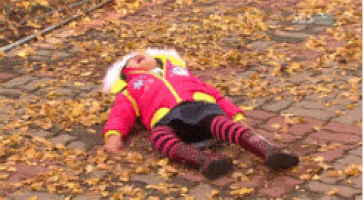 CS447
24
[Speaker Notes: * so, in high-reliability computing environments (think planes, spacecraft, medical life support), "crashing" is seen as a really bad thing.
	- cause you don't want your plane dropping out of the air cause someone added two big numbers.
- however, there have been multiple lives lost due to integer overflow in software controlling these machines. 
	- see Therac-25, Toyotas' persistent "unintended acceleration" bugs…
	- so like, maybe crashing and restarting would have saved those lives? 
- it's not a black-and-white matter in all cases. but for non-life-critical programs, crashing might be the better response.
	- it also points out these bugs to the developers much earlier/during development, instead of lingering as hidden issues for years.]
Maybe the bit bucket is a real place after all…
many other architectures do this, but MIPS does not.
instead of discarding the 33rd bit, we save it into a special register.
this is the carry register. it's just 1 bit.
this gives the most flexibility:
if a program wants to ignore it, it just… does.
if a program wants to crash, it can check that register after the operation, and crash if the carry is 1 or 0 or whatever.
but as a bonus, this lets us do arbitrary precision arithmetic.
CS447
25
[Speaker Notes: - if it's so great, why doesn't MIPS have it?
	- the carry register becomes an implicit operand/destination of several instructions, which gets confusing
	- it also makes pipelining, superscalar, and out-of-order execution much more complicated.
		- if that doesn't make sense to you, that's fine, it's 1541 stuff. but that's the main reason they ditched it in MIPS.]
Arbitrary-precision arithmetic (animated)
on an n-bit CPU, you are not limited to doing n-bit additions.
you can add any number of bits by doing multiple n-bit additions.
if I want to add two 16-bit numbers on an 8-bit CPU...
11101101
 11100001
+00000100
 00111110
10101100
 10101110
 10101100
 01011010
I can do two 8-bit adds, starting with the LSB.
the carry bit from the first add is carried into the second add.
and I can keep chaining them together!
CS447
26
[Speaker Notes: - arbitrarily many times! hence the name!
- this is common on embedded CPUs where the word size is small enough that many useful numbers are "too big" for one register…
- but it also pops up in things like cryptography where you need to deal with e.g. 2048-bit numbers, and no CPU can handle those in one register/instruction.]
Detecting overflow
CS447
27
Detecting overflow: unsigned addition
the simplest case.
1 1 0 0
0111
+1100
7
+12
  3??
this is because the result is really 10011, but it was truncated to 4 bits, so it wrapped around.
0011
1
in unsigned addition, if the MSB has a carry out of 1, an overflow happened.
but this rule doesn't work for signed addition…
CS447
28
[Speaker Notes: - another way of thinking about it is that overflow occurs if you get a sum that is less than either of the addends.
	- try to prove to yourself that you can't add two numbers and get a sum at least as big as one addend.
	- think about the number circle. how "far around" can you get with a single addition?]
Detecting overflow: signed addition
this one's more subtle.
is this possible?
what are the two ways to cross the line?
1. add two positives, get a negative
0
0
1
1
-1
-1
-2
-2
2
2
2. add two negatives, get a positive
-3
-3
3
3
-4
-4
4
4
if we add numbers of opposite signs, it's impossible to cross the line.
-5
-5
5
5
6
6
-6
-6
no. the largest positive is 7; the furthest we could get is 6.
-7
-7
7
7
-8
-8
in signed addition, overflow occurs if we add two numbers of the same sign and get the opposite sign.
CS447
29
[Speaker Notes: - another way to think of it is: adding numbers of opposite signs always gives you a number closer to 0.
	- adding numbers of the same sign gets you further from 0, which is where the danger zone lies.
- it's impossible to flip signs twice with a single addition.]
Detecting overflow: signed subtraction
signed subtraction is really signed addition, so the same rule applies.
you apply the rule after doing the negation, though.
7-4 = 7+(-4)
7-(-4) = 7+4
0111
+1100
7
+-4
3
0111
+0100
7
+4
-5
0011
1011
addends have opposite signs, so no overflow possible.
addends have same signs, and sum's sign differs: overflow!
CS447
30
Detecting overflow: unsigned subtraction
remember: the two’s complement of a number behaves like its negative… and amazingly, this also works for unsigned numbers!
14-5 = 14+(~5+1) = 14+11
but wait – the MSB's carry out is 1. isn't that overflow?
1 1 1 0
1110
+1011
14
+11
  9
for unsigned subtraction, overflow occurs when the MSB's carry out is 0, not 1.
1001
because of the number circle, there are two ways to get to 9 from 14.
CS447
31
“Summing” it all up (ha ha ha ha ha oh god I’m sorry)
for all four operations, an overflow occurred if…
MSB’s carry-out is 1
MSB’s carry-out is 0
same as addition, but check after negating second input
same sign inputs, opposite sign output (e.g. pos + pos = neg)
CS447
32
Detecting overflow in hardware
CS447
33
Detecting unsigned overflow in hardware
how did we detect unsigned overflow?
we can look at the MSB's carry-out.
when adding, if it's 1, it's an overflow.
when subtracting, if it's 0, it's an overflow.
which interpretation is it? well, we'd have to make a decision…
which we'll learn about shortly!
MSB carry-out
A0
A1
A2
+
+
+
S0
S1
S2
B0
B1
B2
CS447
34
Detecting signed overflow in hardware
how did we detect signed overflow?
same input signs; different output sign.
that feels truth-table-y.
SA
O
So
SB
0
0
0
0
0
1
0
1
when the input signs differ, we can't have an overflow, so those rows are all 0.
0
0
1
0
0
0
1
1
when the input signs match, overflow happens when the output sign differs.
1
0
0
0
1
0
1
0
and on the lab, you’ll turn this truth table into a circuit!
1
1
0
1
0
1
1
1
CS447
35
[Speaker Notes: - oh, you're doing a lab about this, aren't you ;V]